Развитие креативности в процессе экспериментирования (с использованием микроскопа)
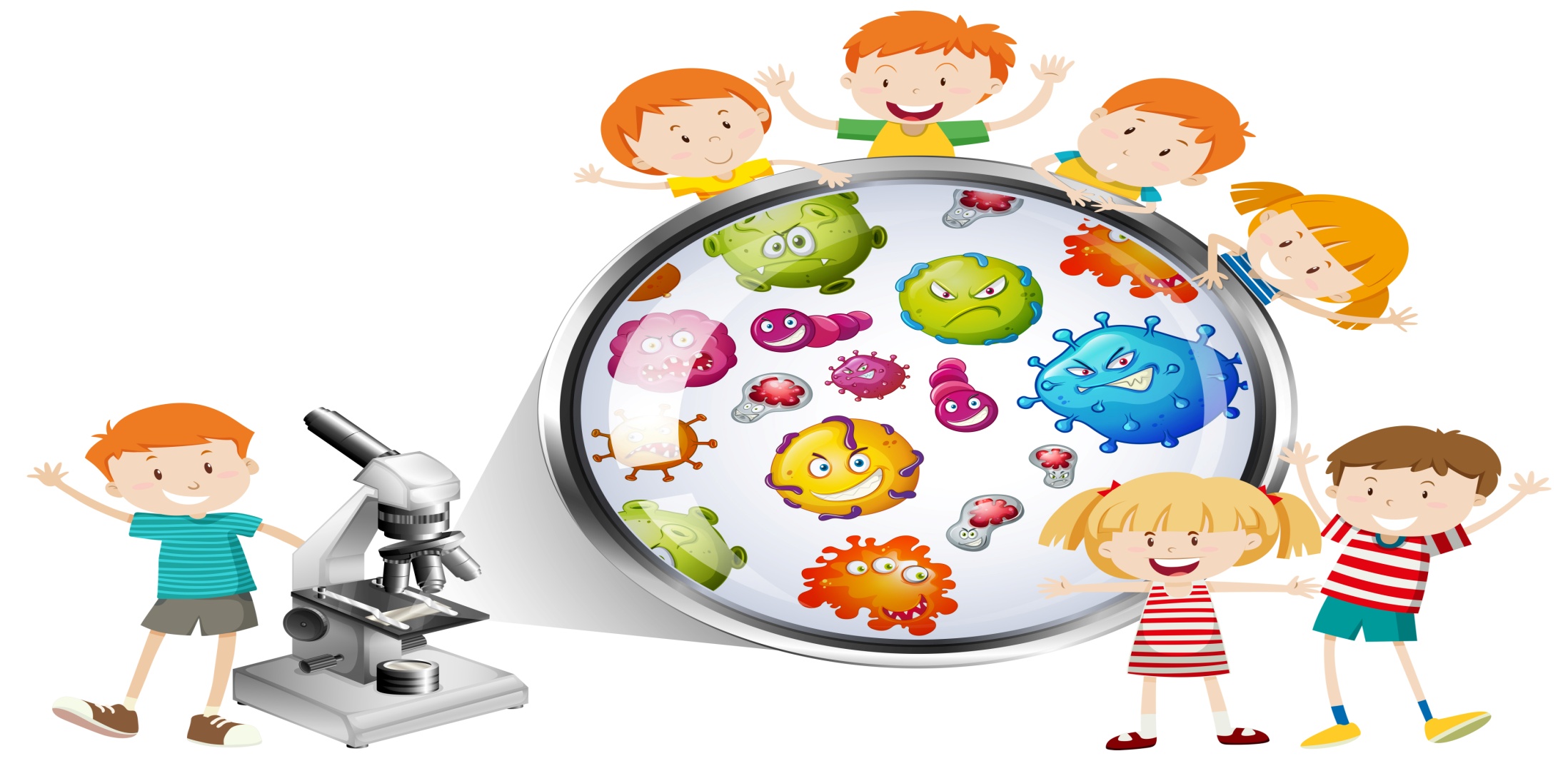 «Расскажи – и я забуду,
 Покажи – и я запомню,
Дай попробовать – и я пойму»

                                                                                                                          Китайская пословица
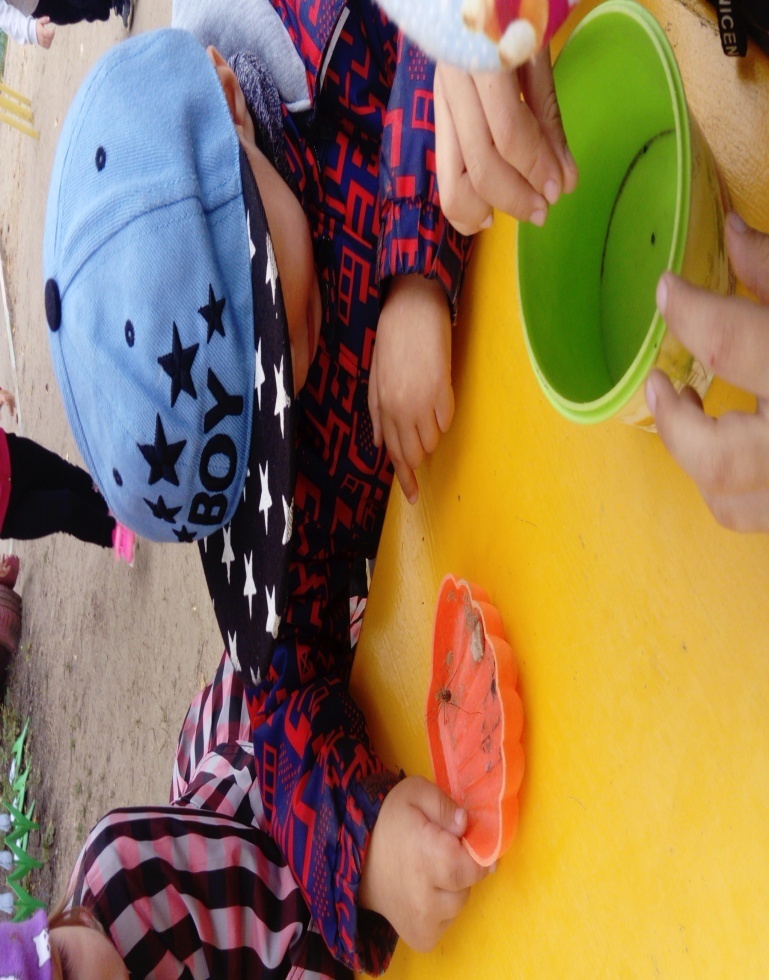 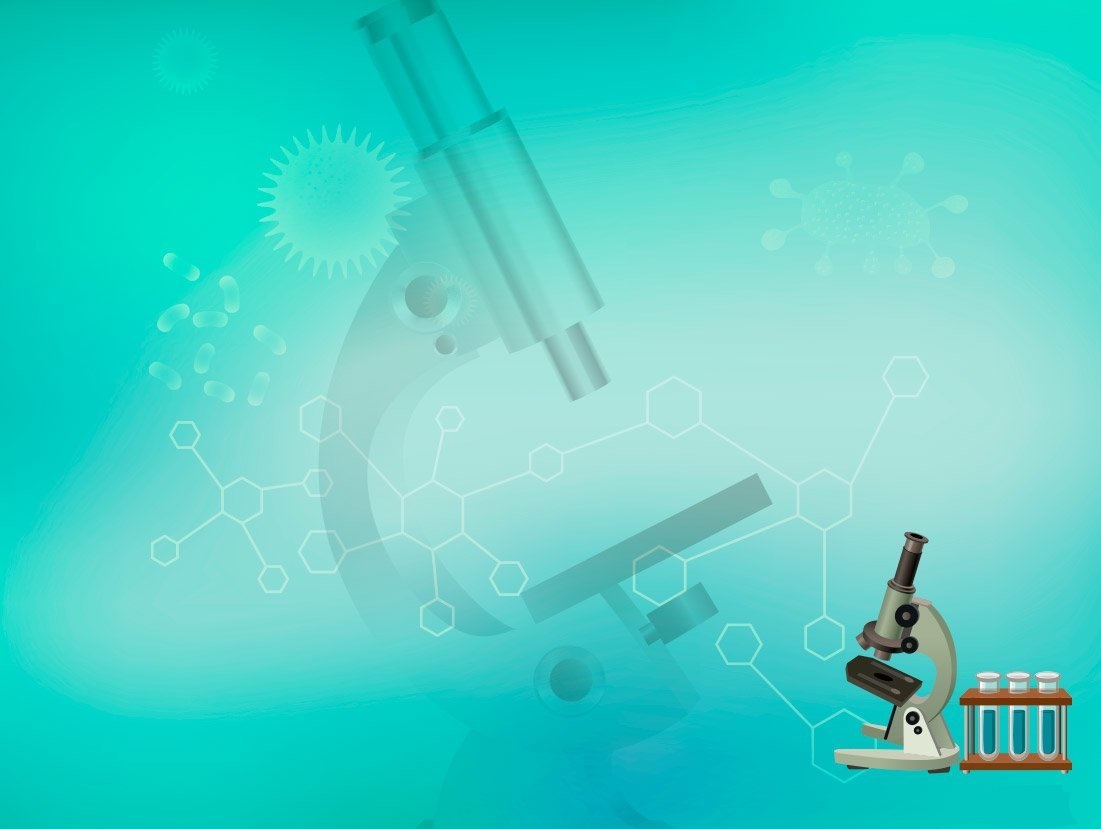 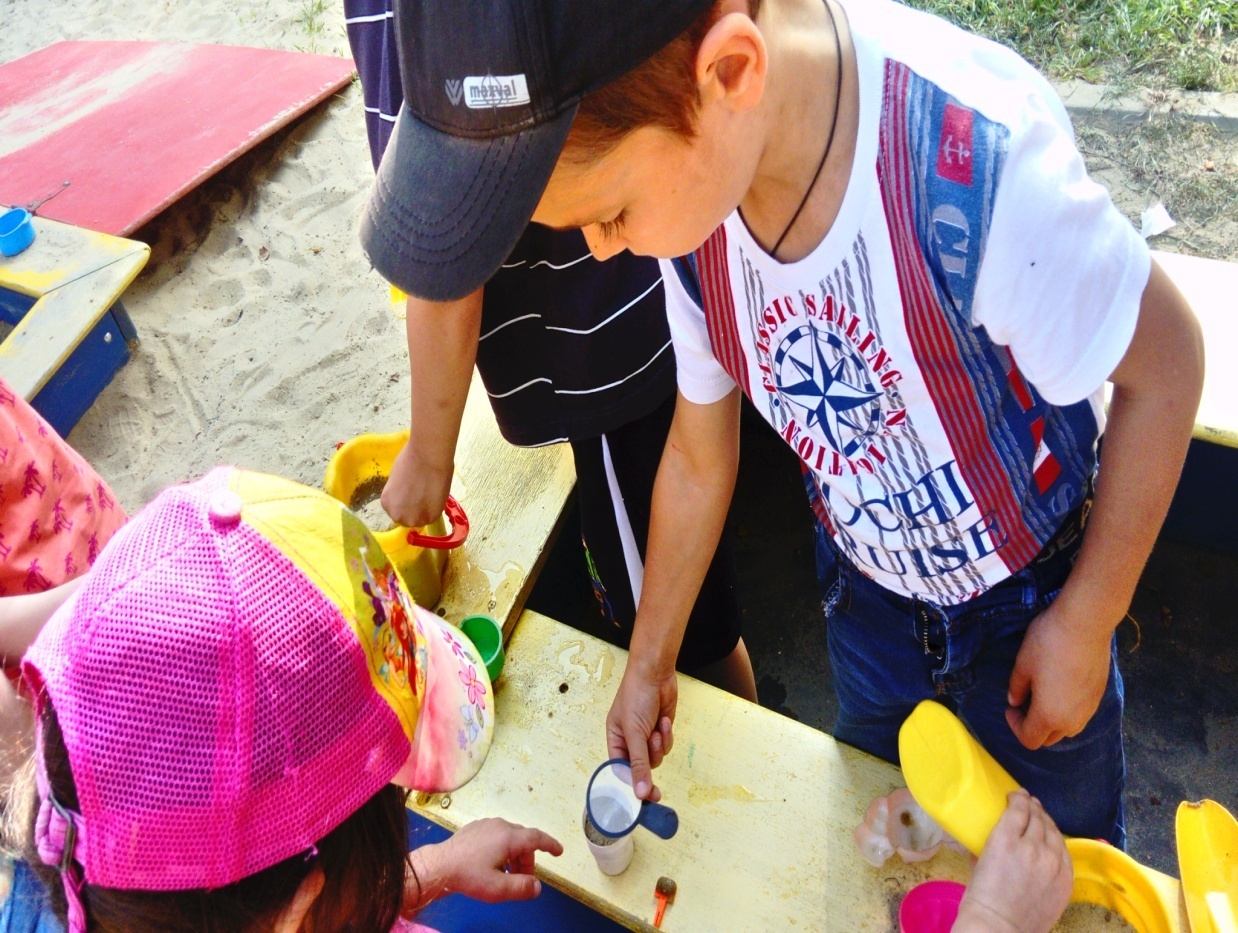 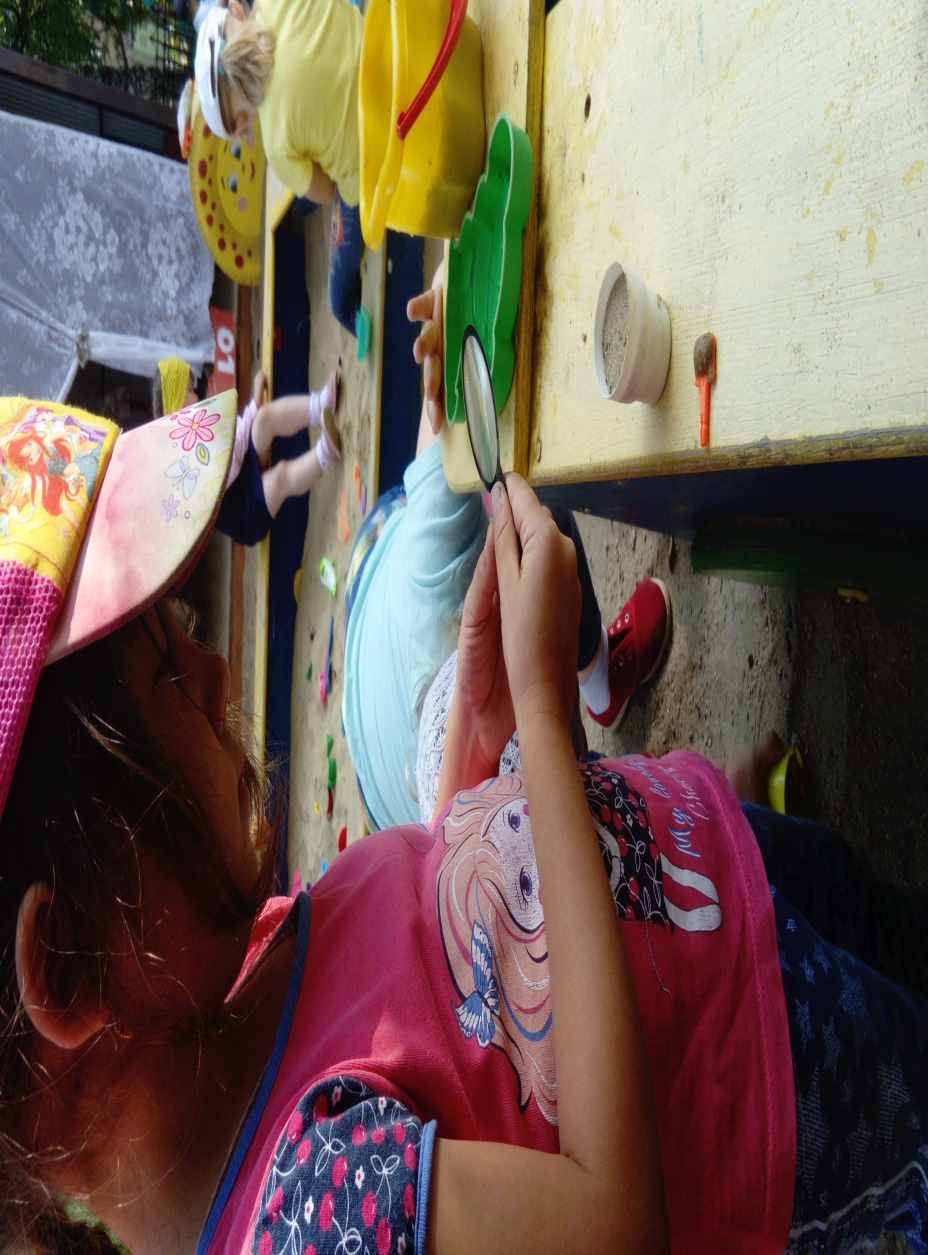 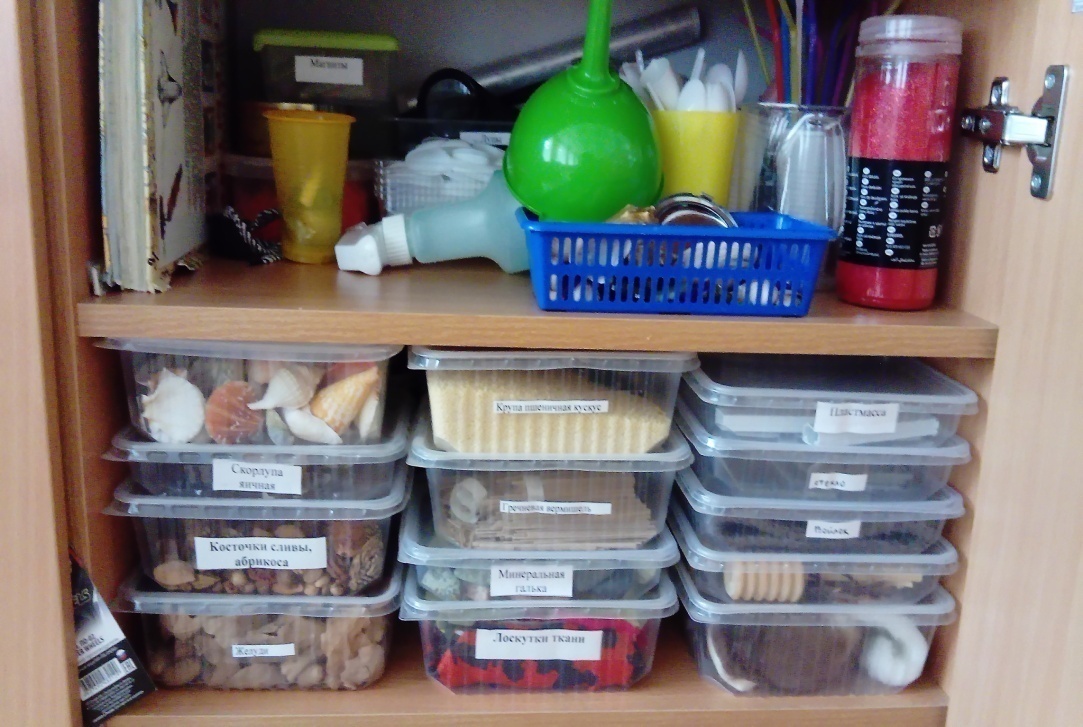 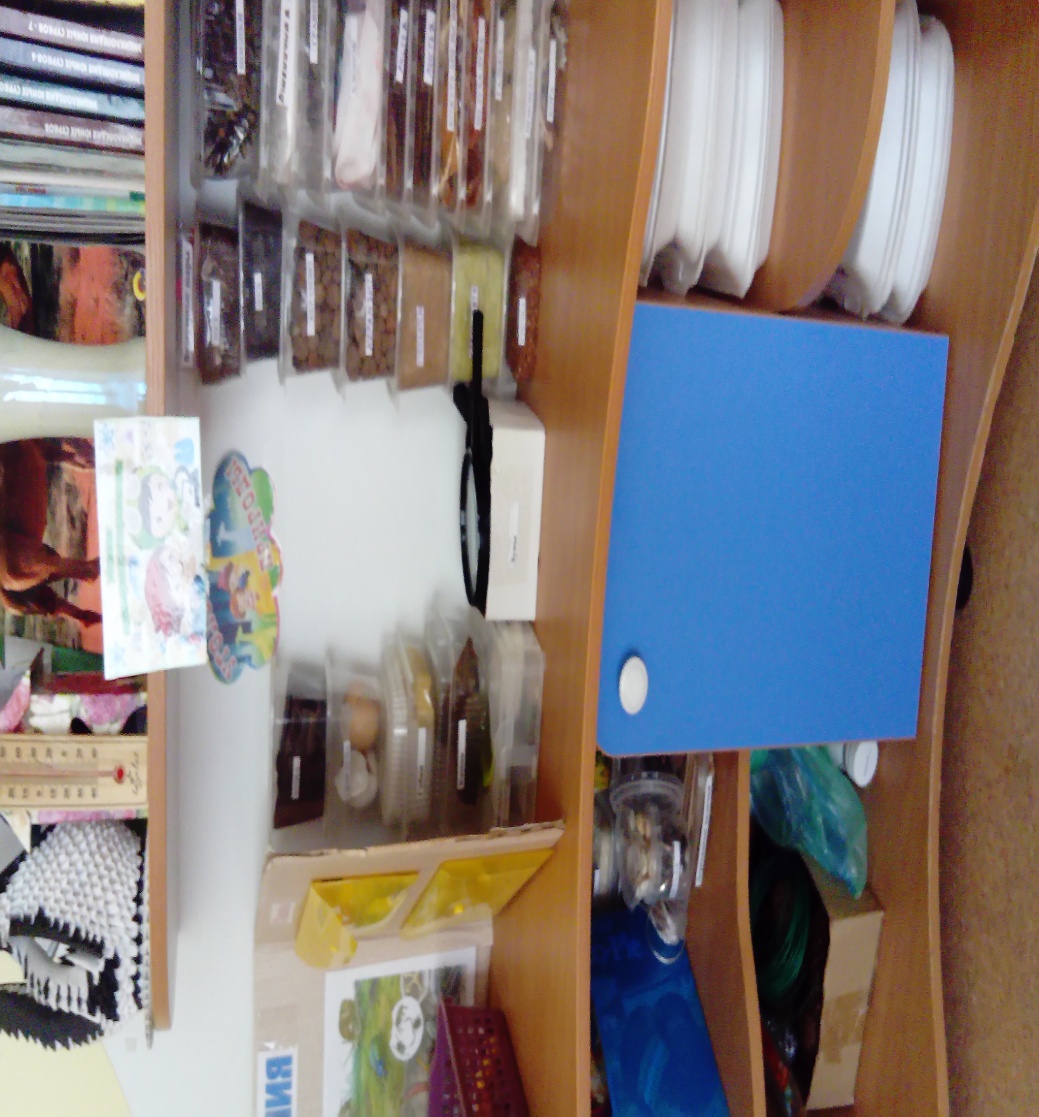 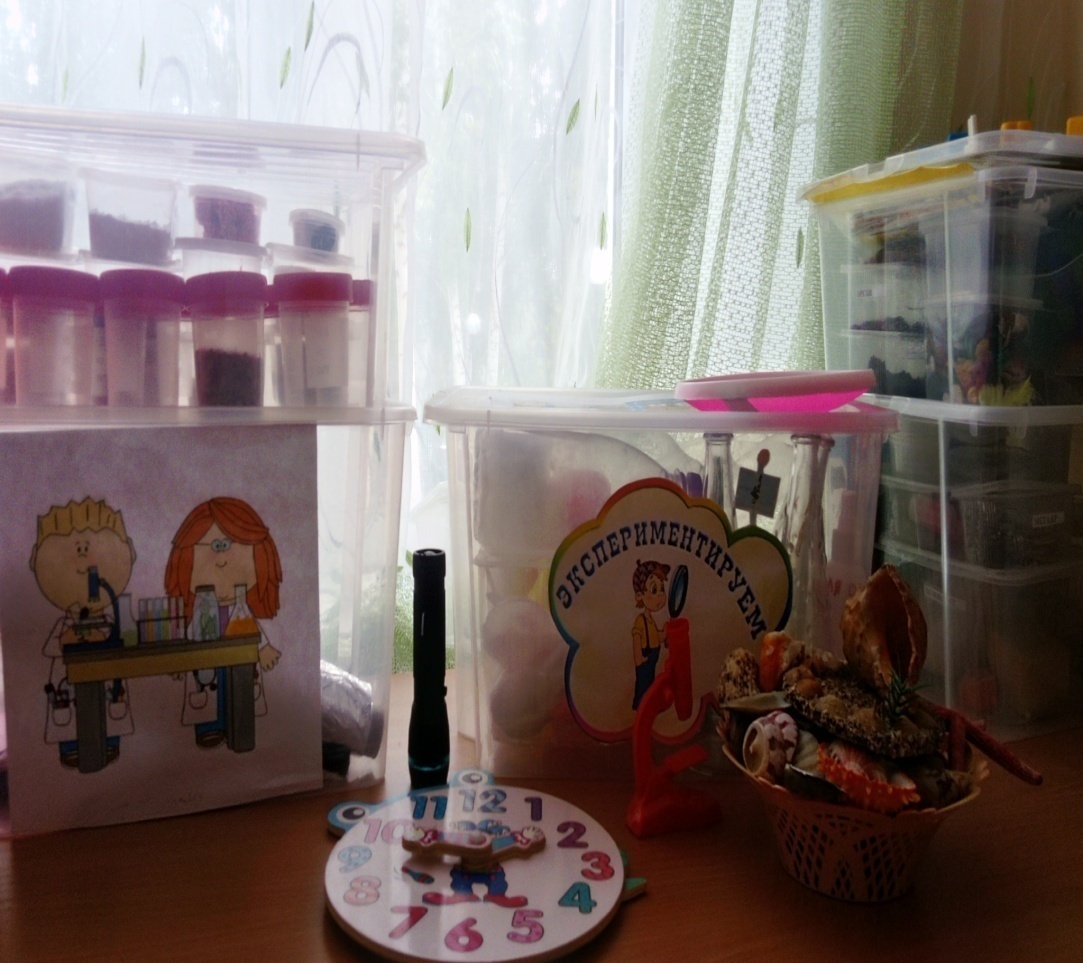 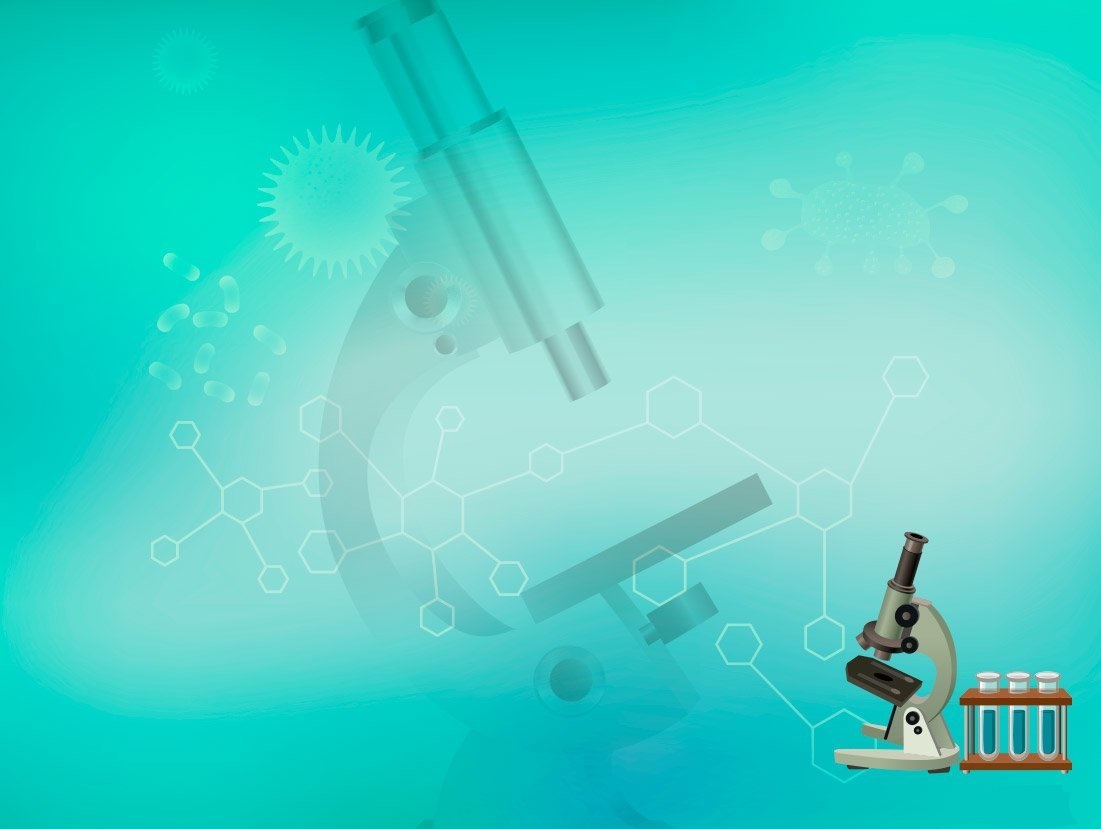 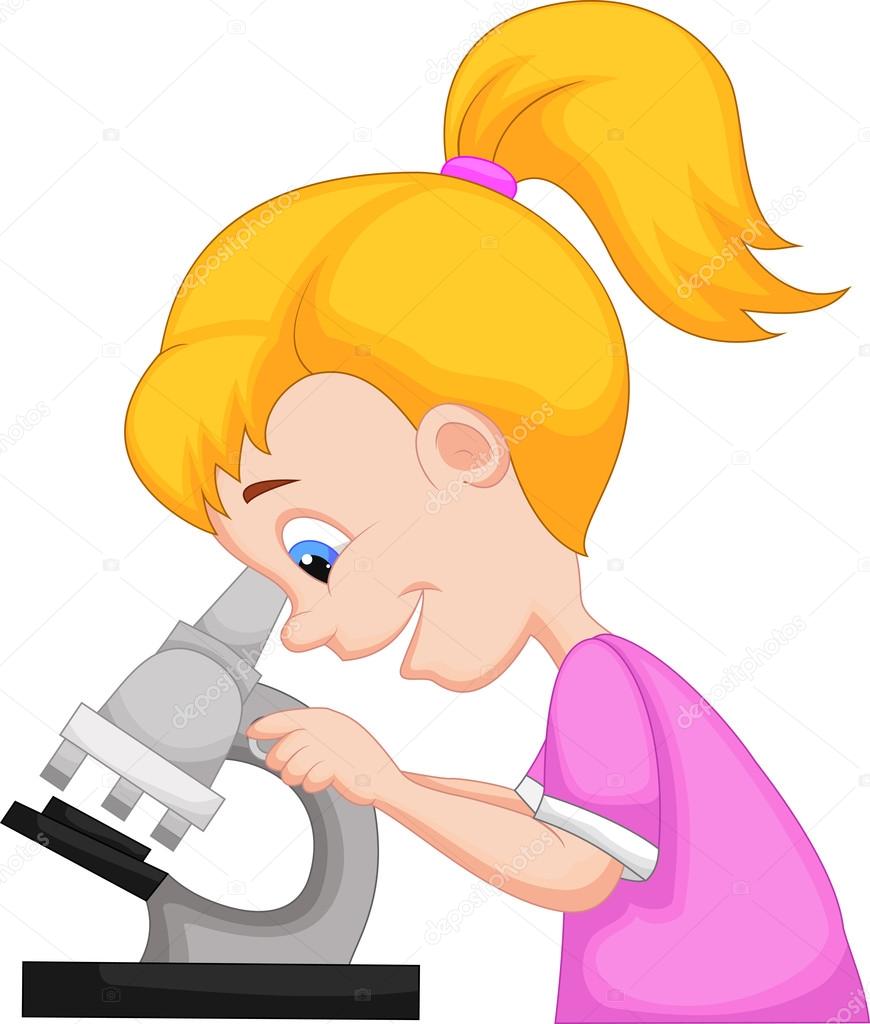 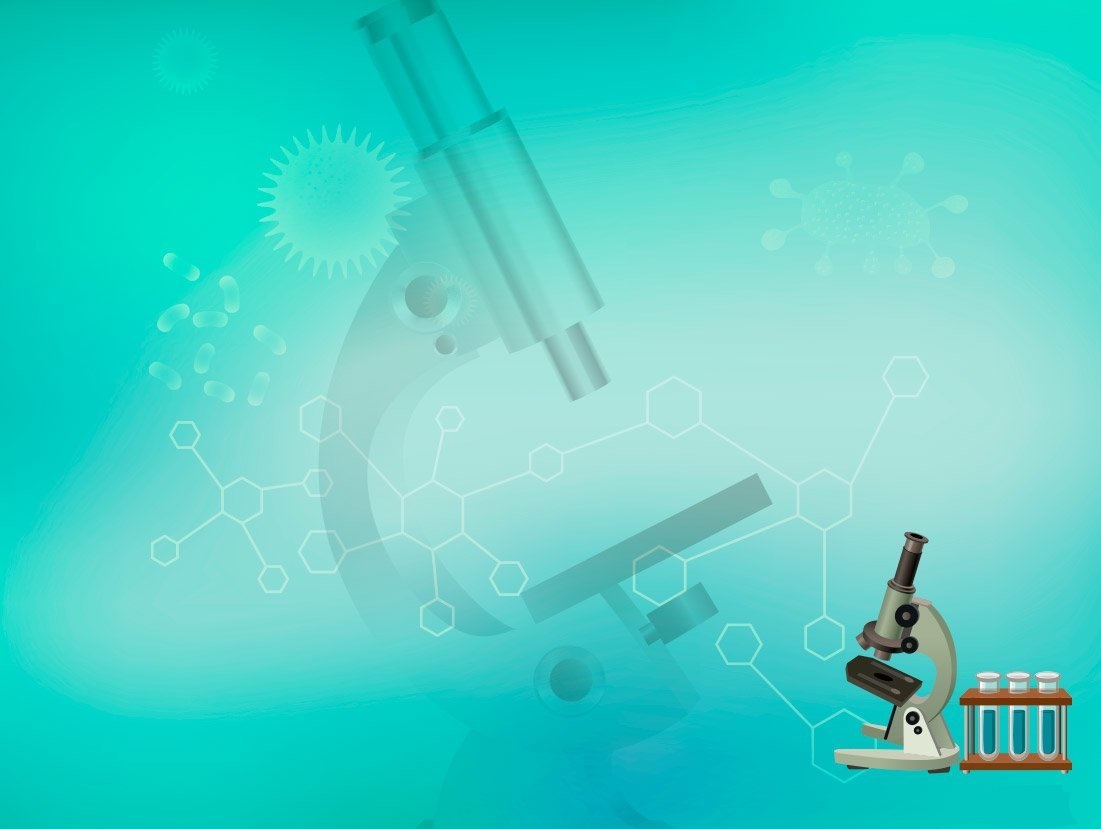 Цель:  развитие познавательно активности детей дошкольного возраста посредством экспериментирования с использованием микроскопа
Познавательные задачи:
Расширение и систематизация элементарных естественнонаучных и экологических представлений детей
Формирование навыков постановки элементарных опытов с помощью микроскопа
Развивающие задачи:
Способствовать овладению приемами практического взаимодействия с окружающими предметами
Развивать мыслительную активность, умение наблюдать, анализировать, делать выводы
Воспитывать интерес к познанию окружающего мира
Воспитательные задачи:
Стимулировать желание детей экспериментировать
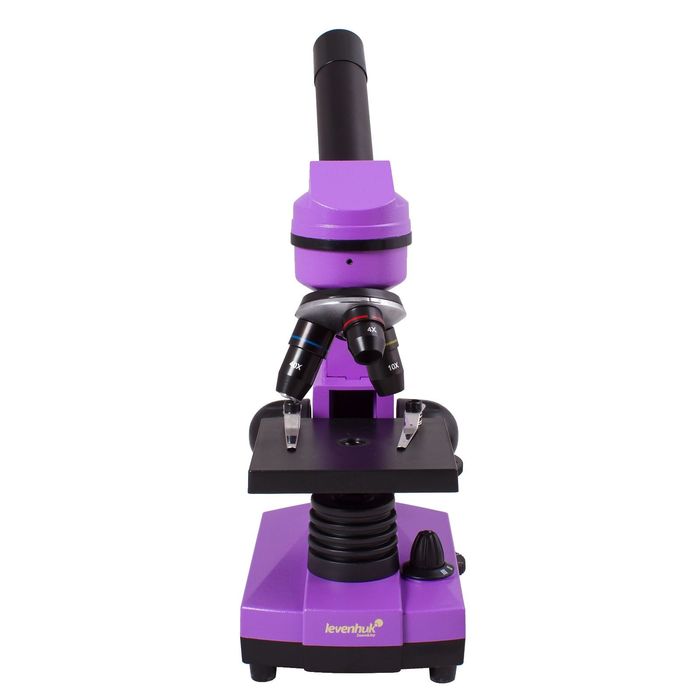 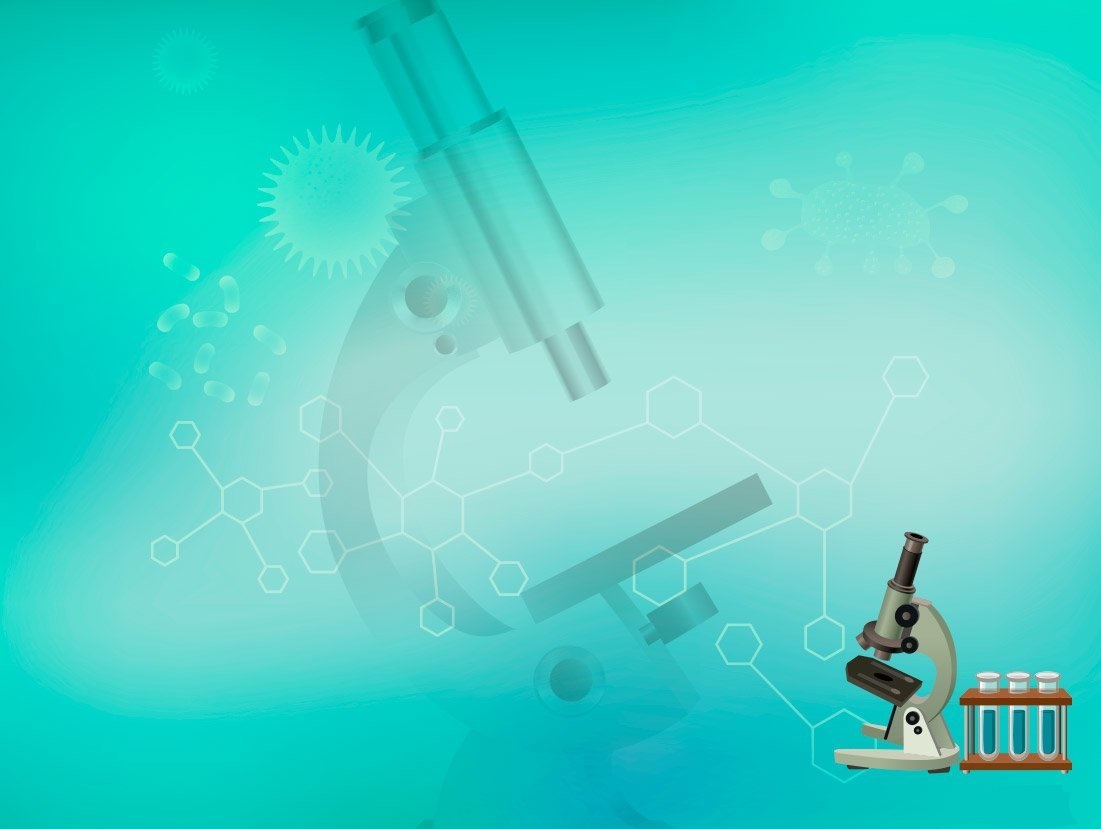 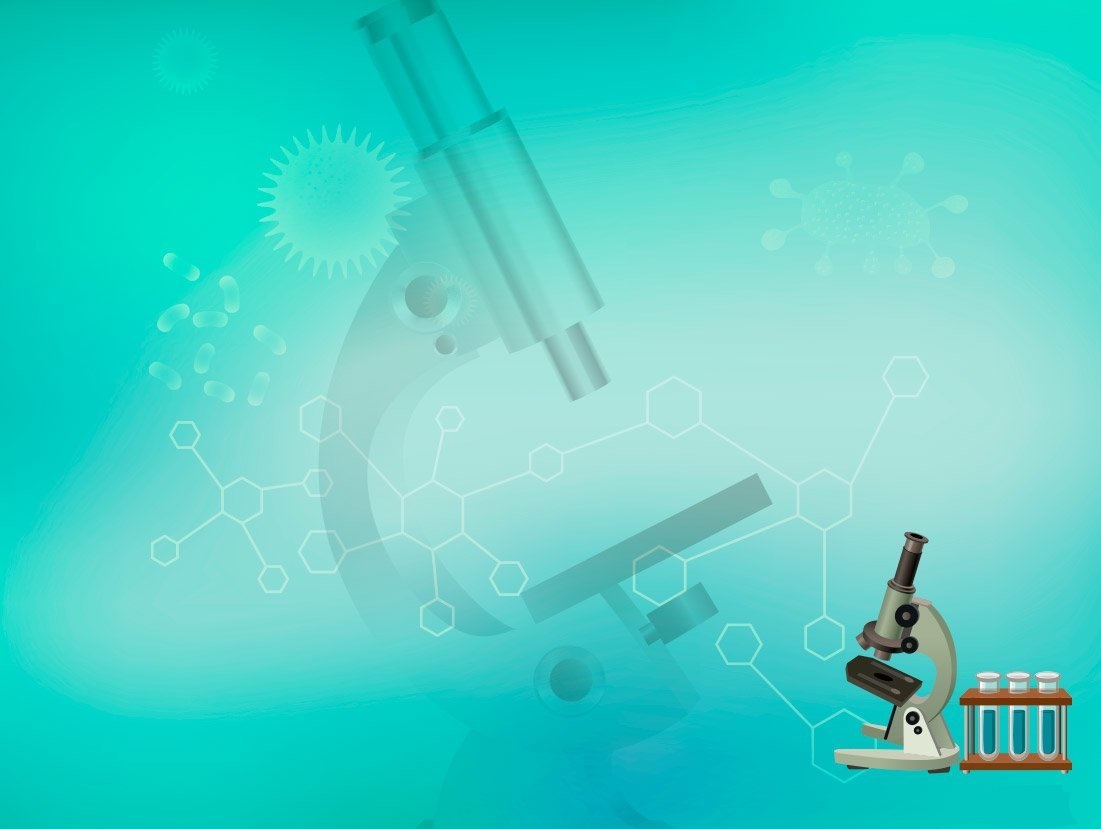 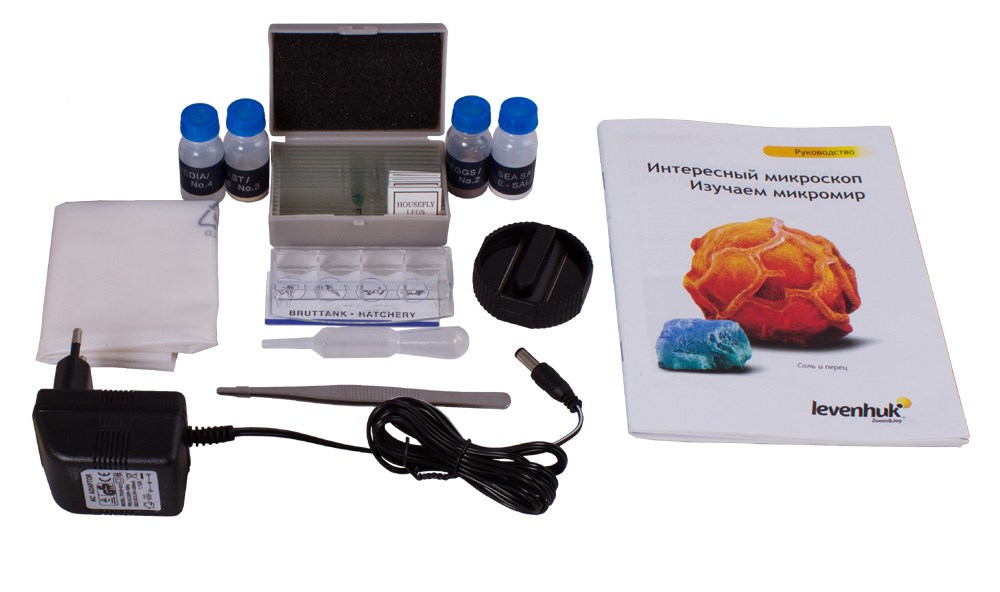 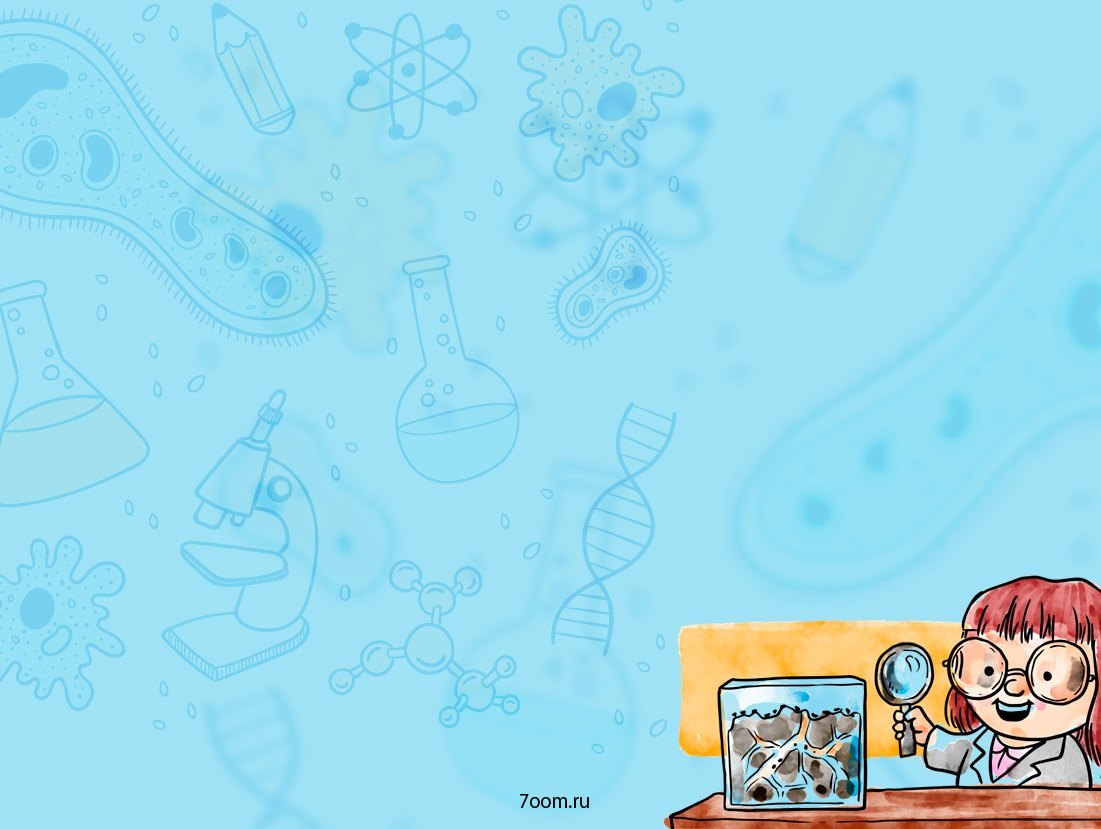 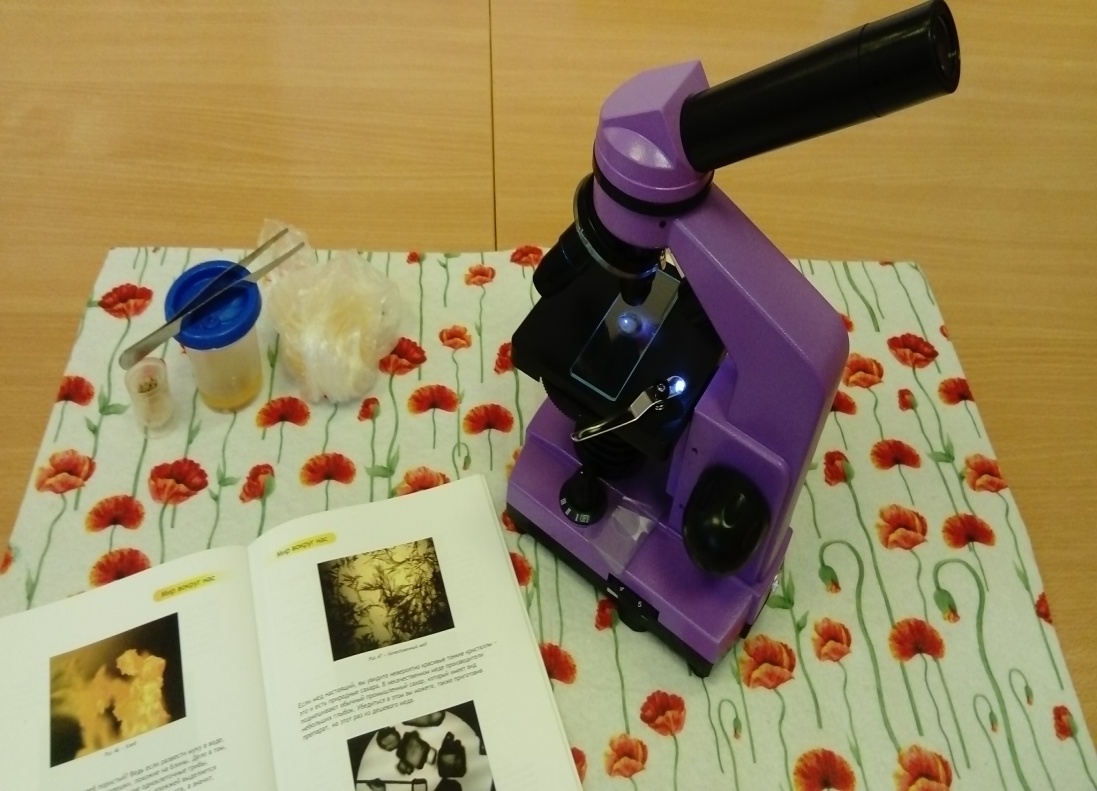 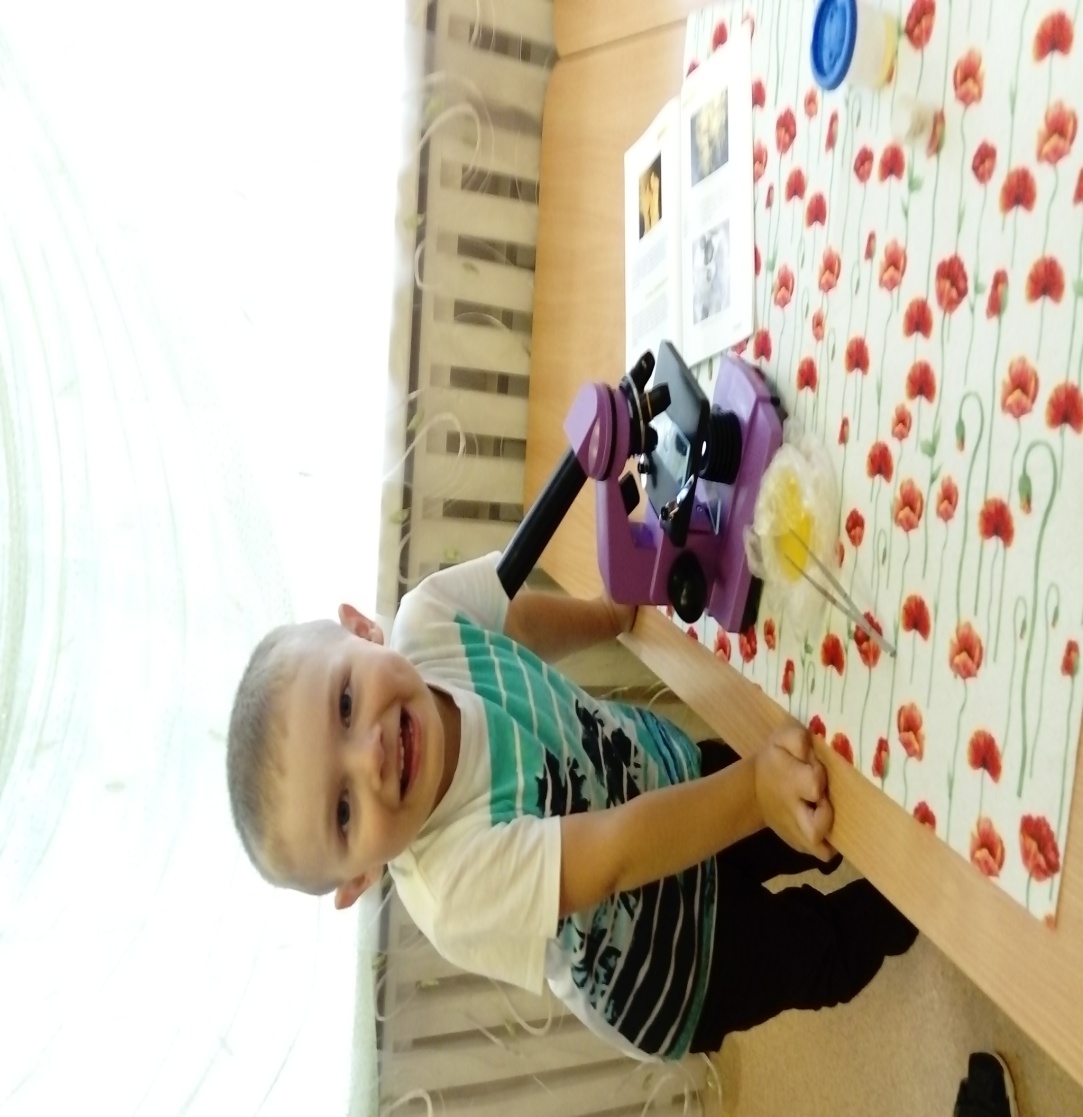 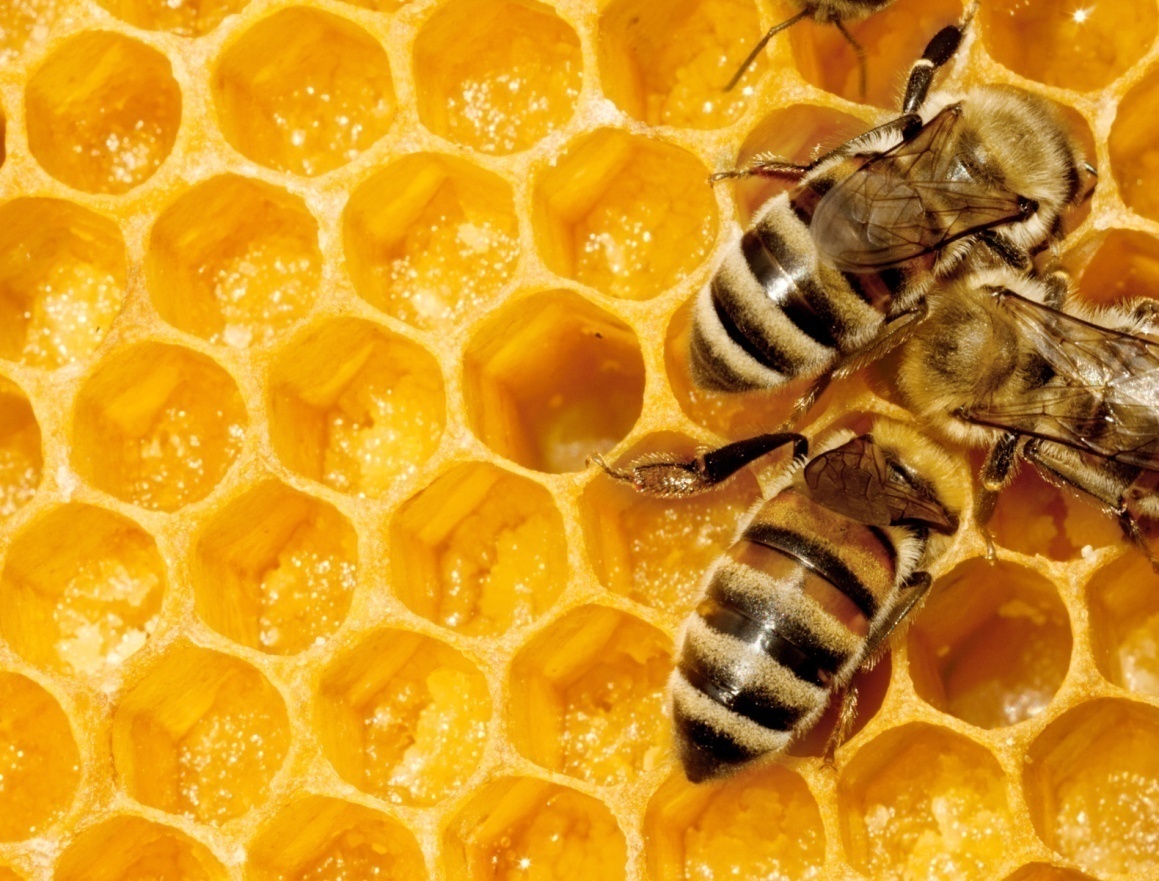 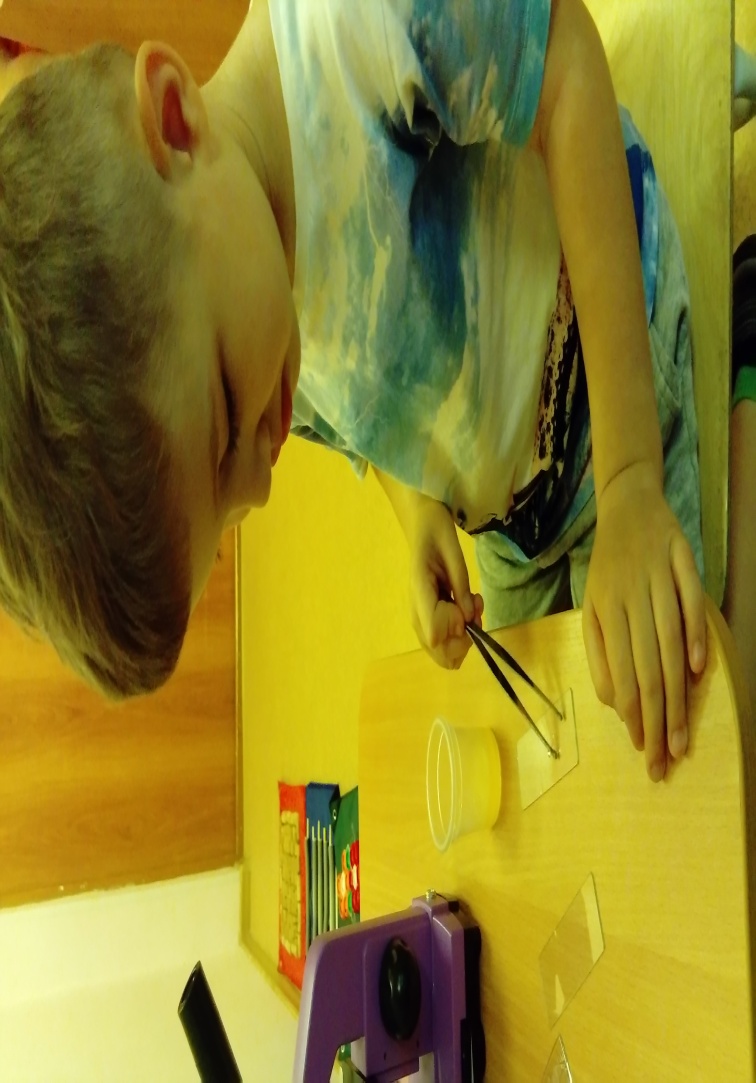 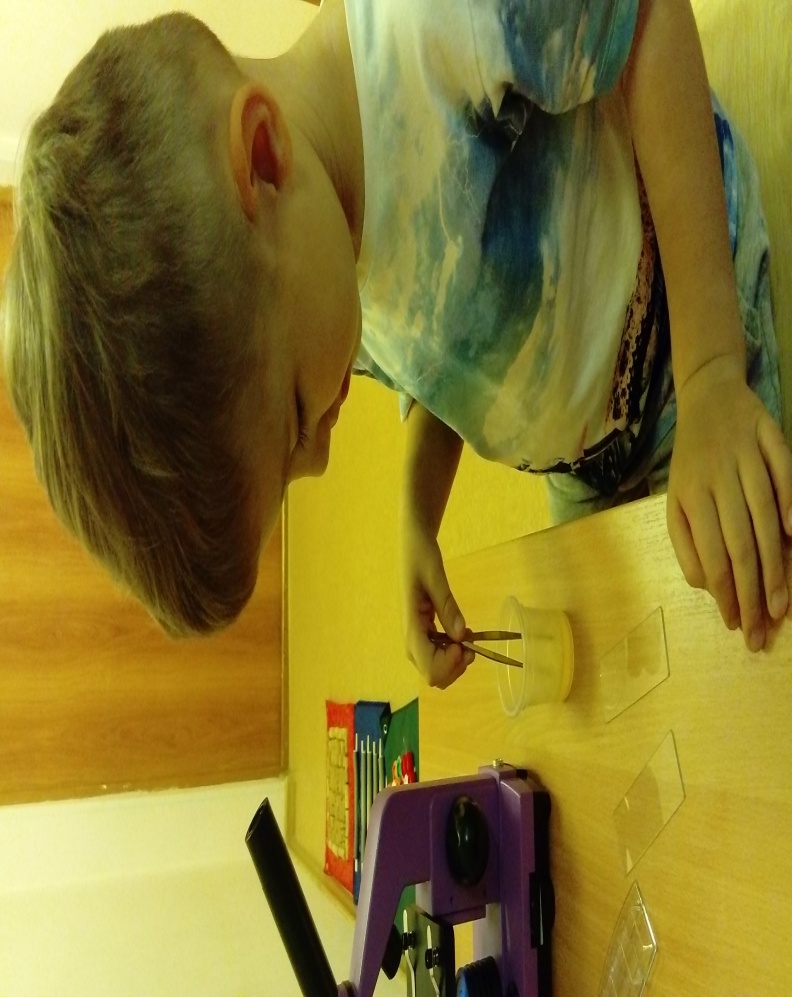 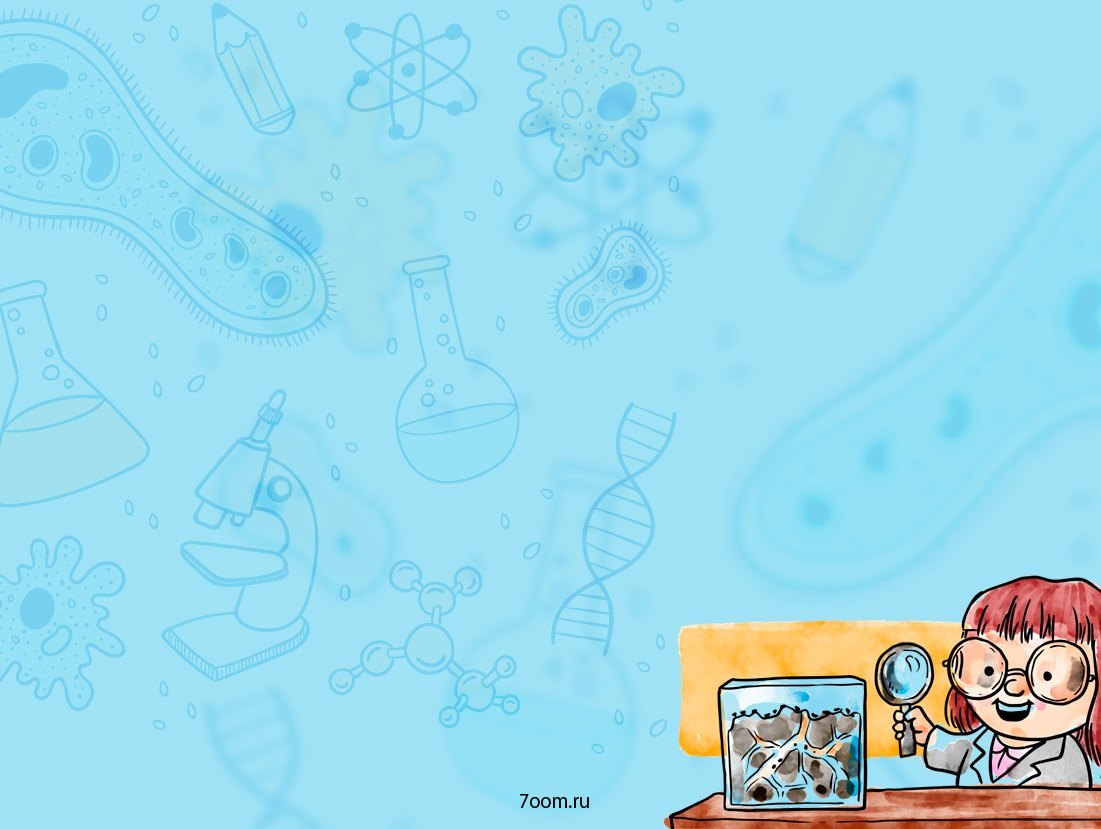 1.
2.
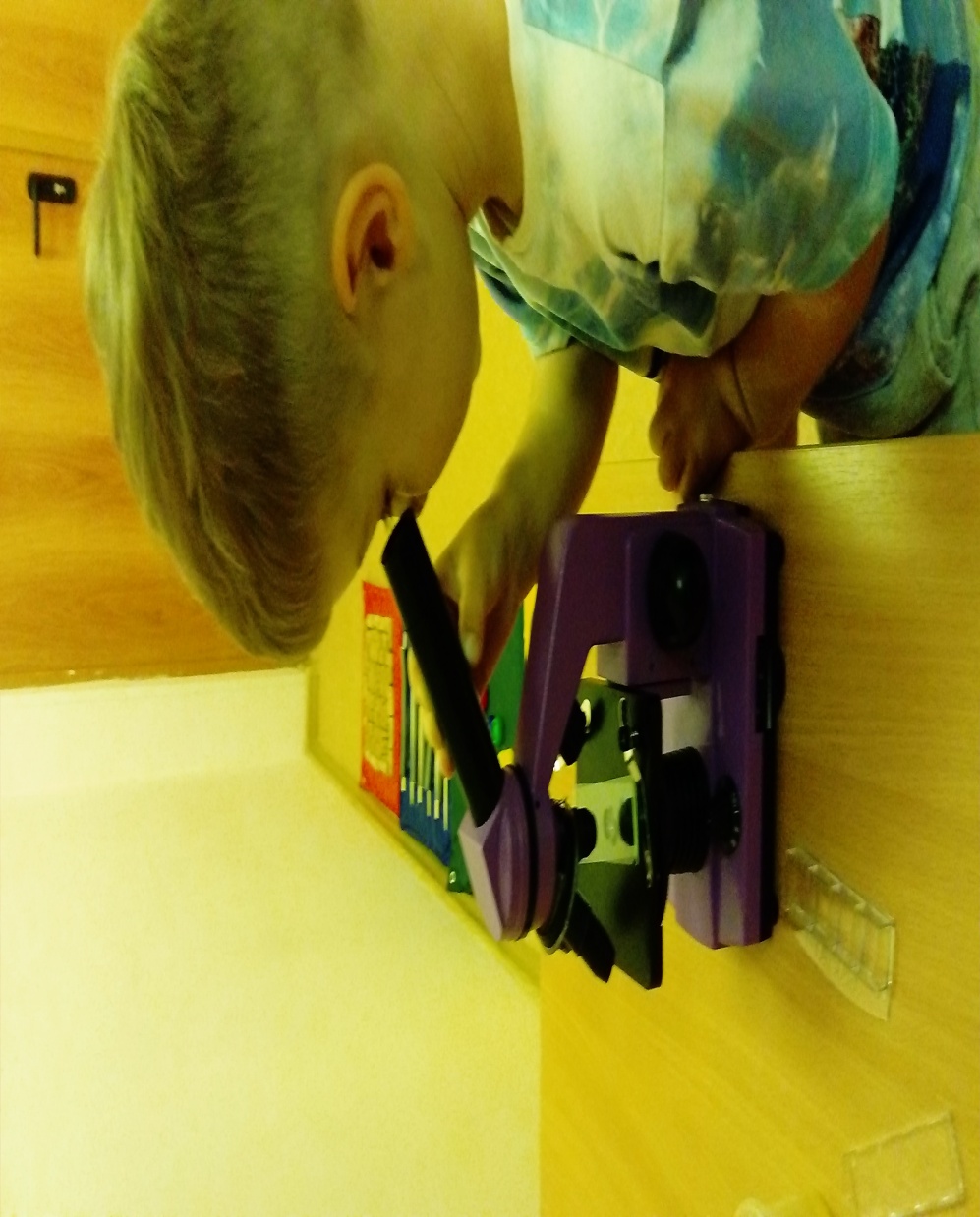 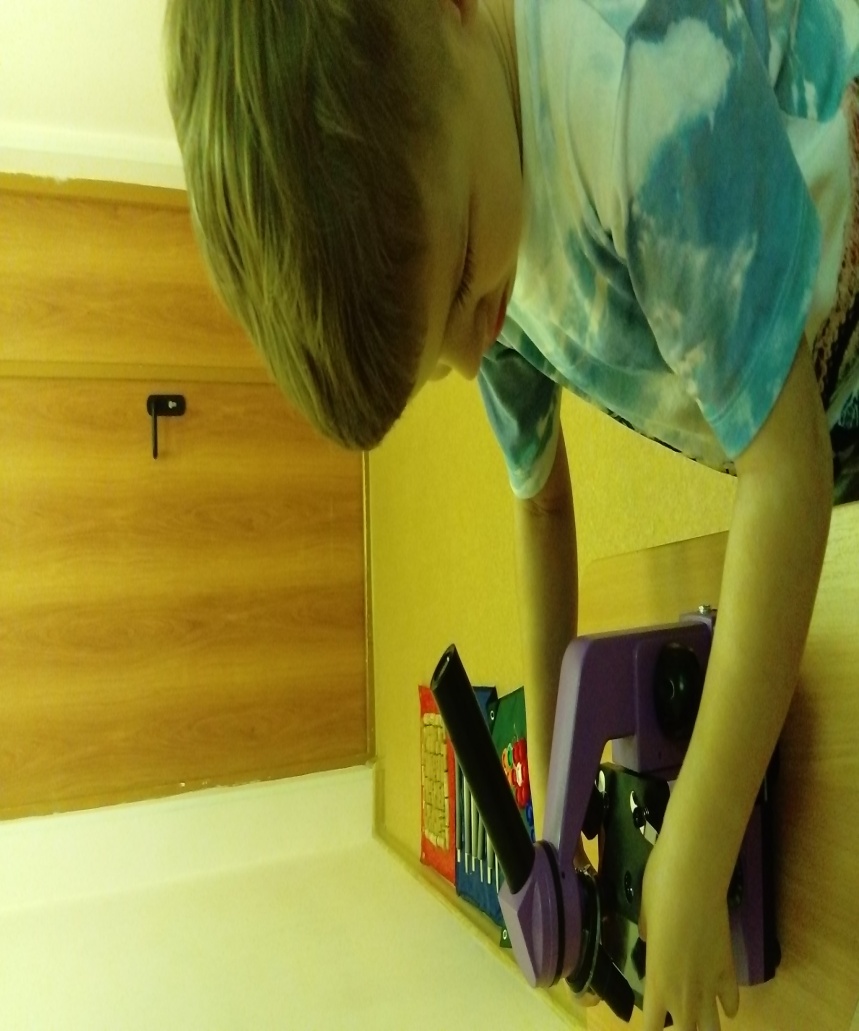 4.
3.
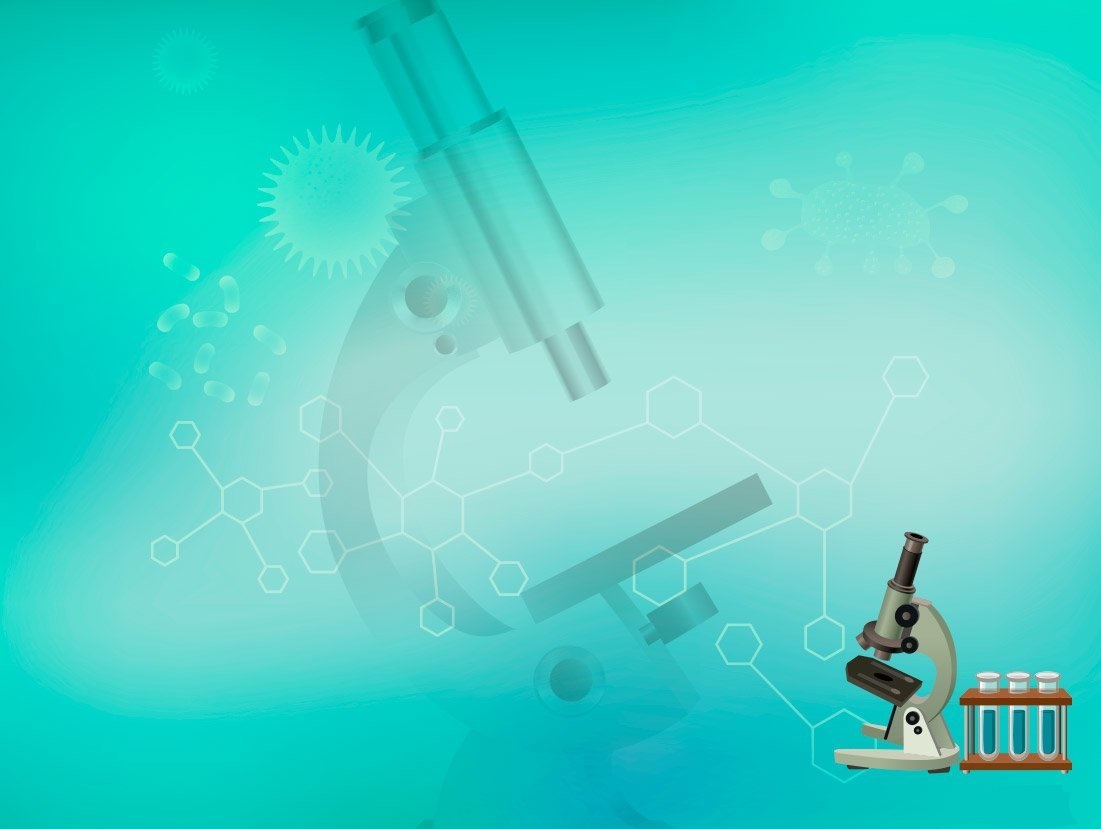 Качественный мед. В основе - природные сахара: глюкоза и сахароза
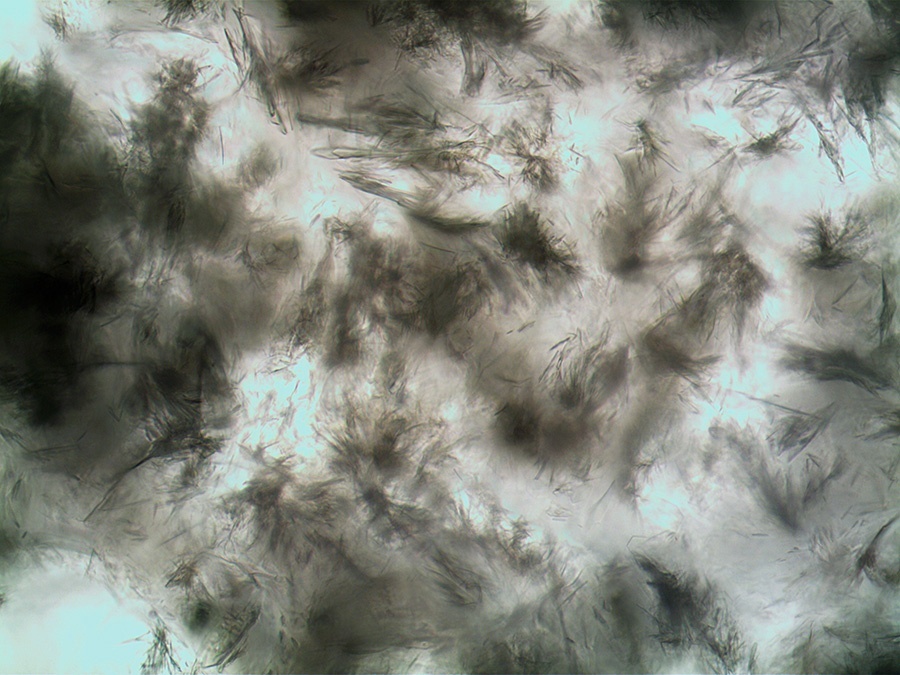 Некачественный мед. В основе – промышленный сахар
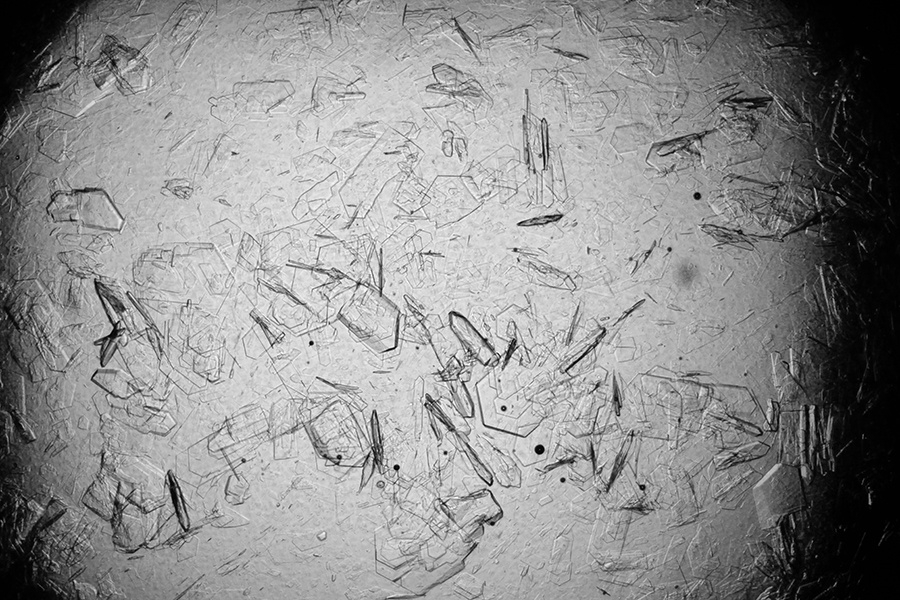 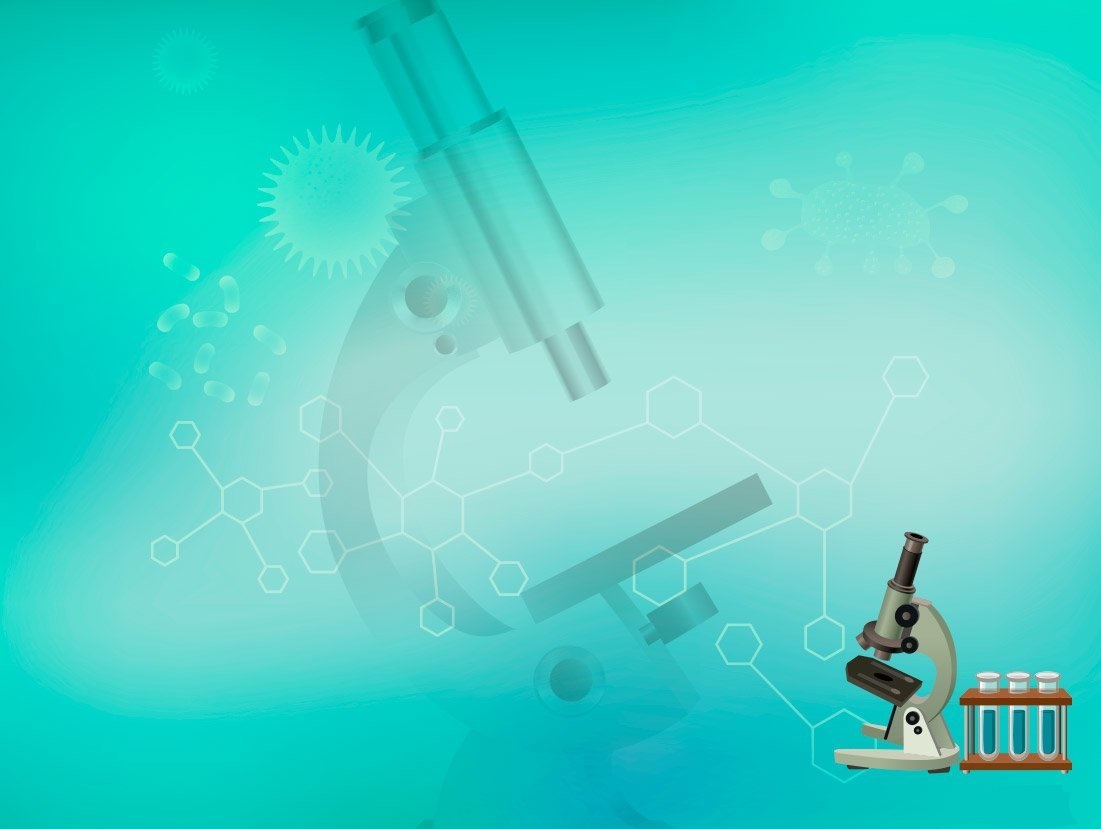 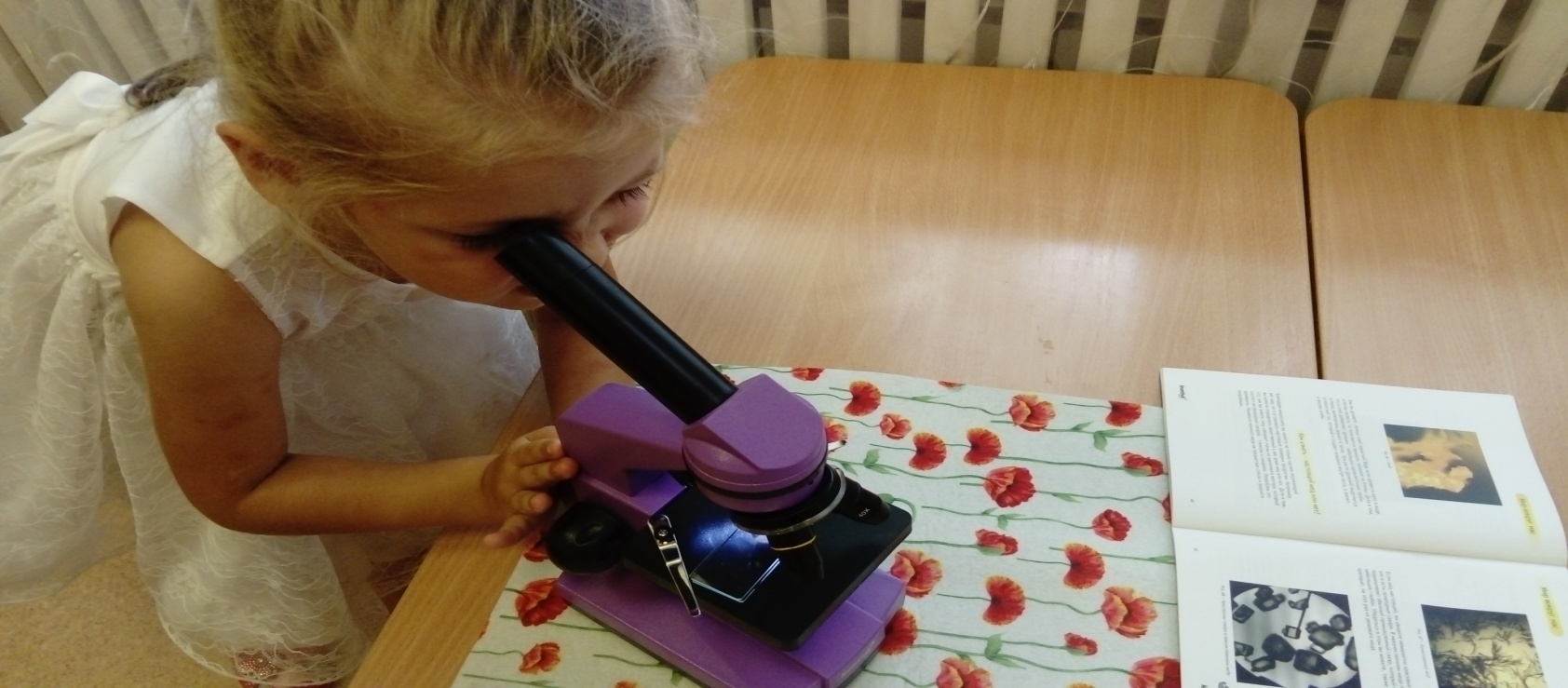 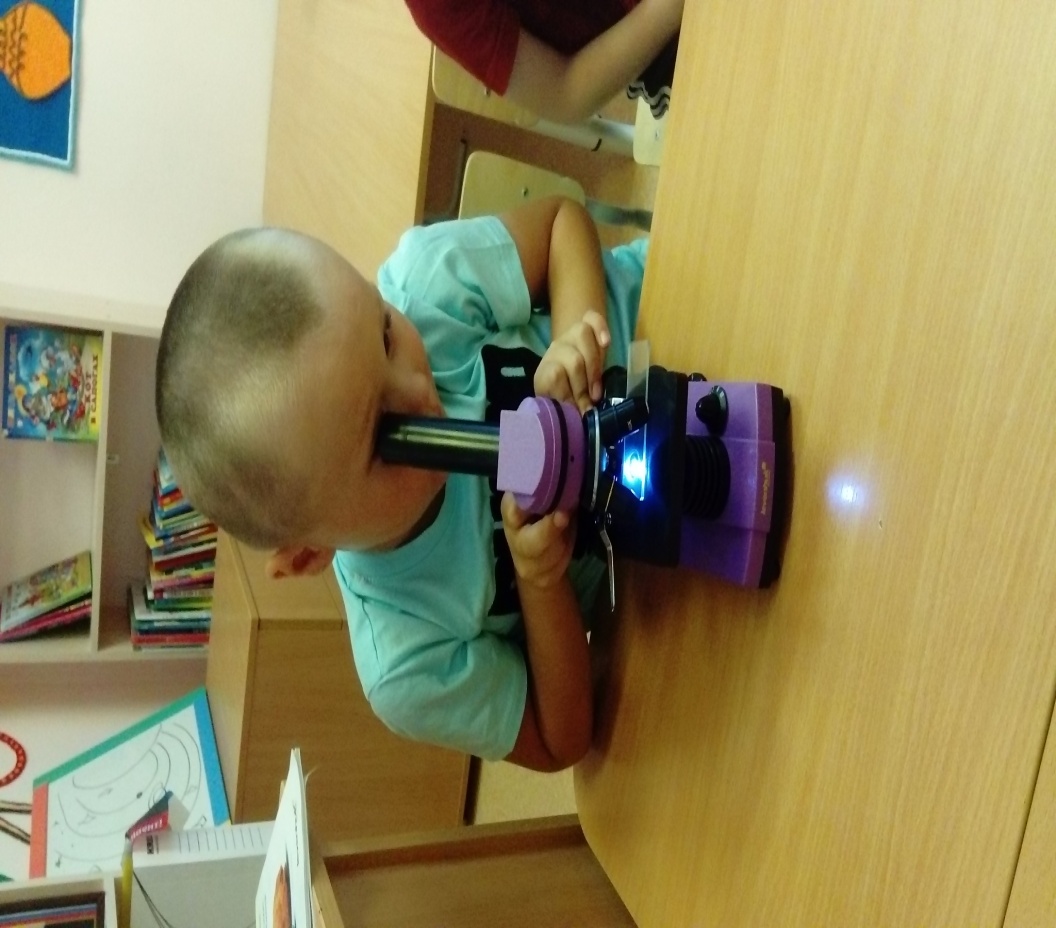 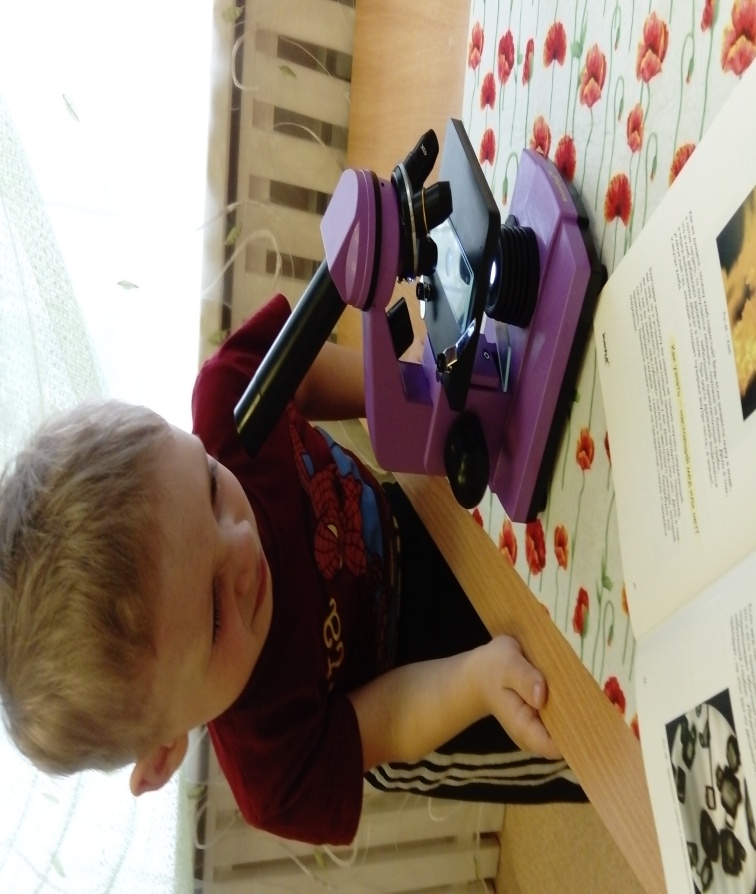 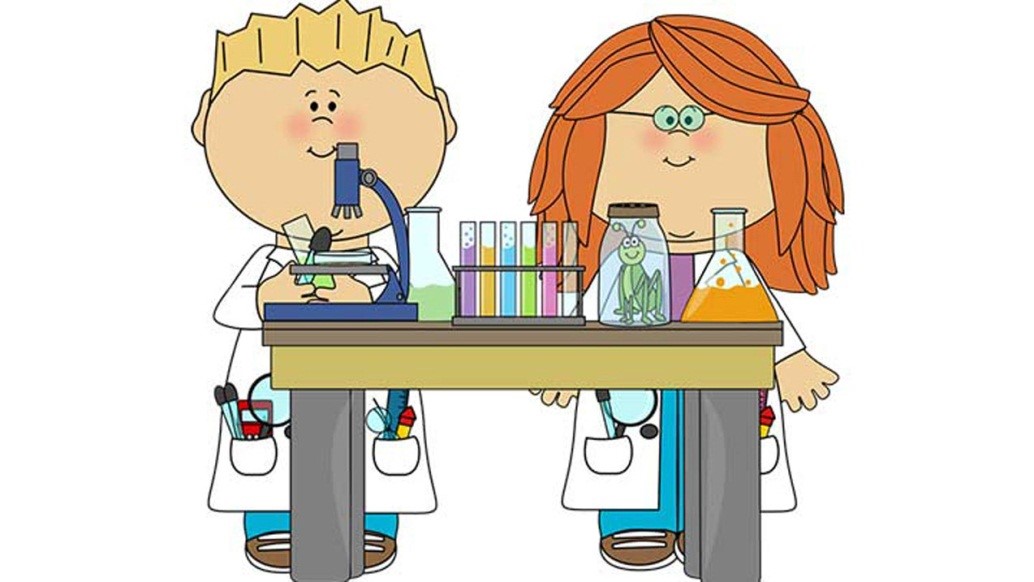 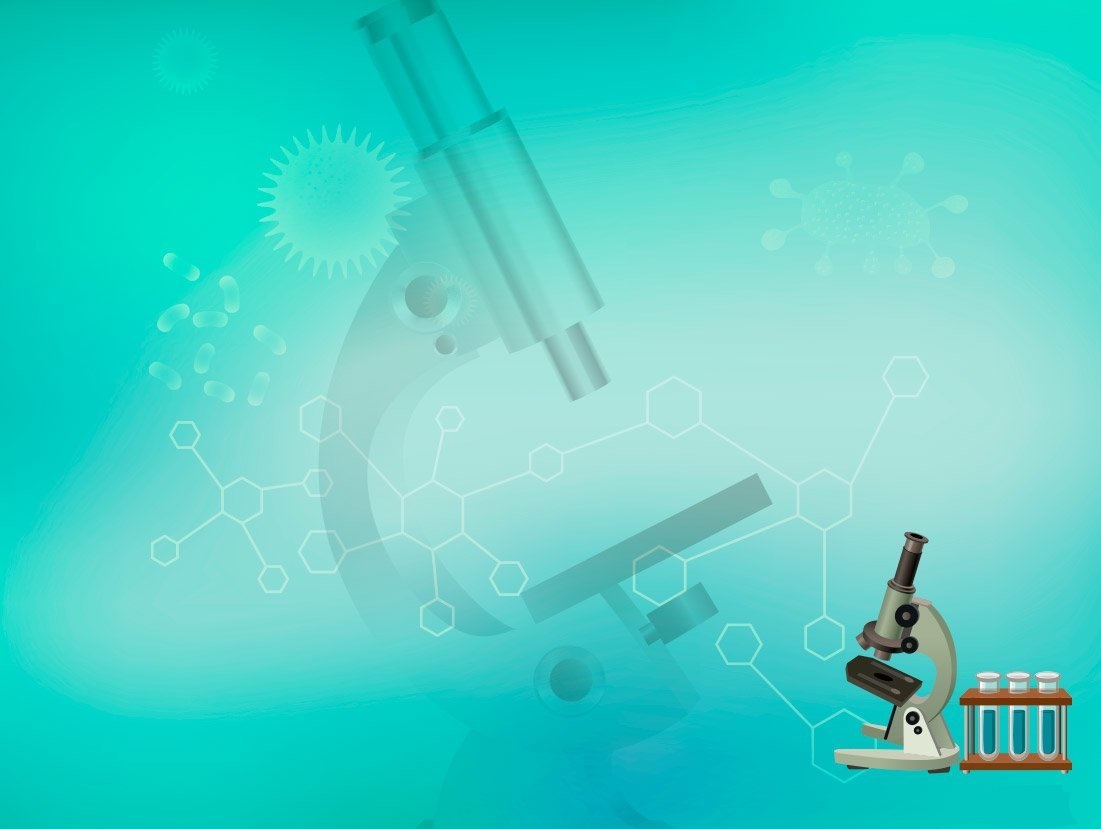 Спасибо 
за внимание!